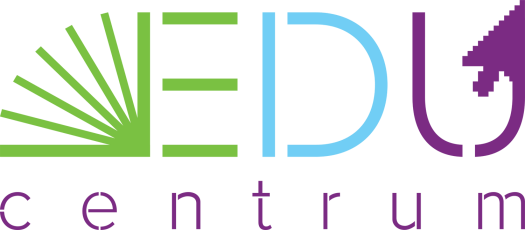 Digitálne učivo na dosah
Ing. Vladimír Hirner
www.edu-centrum.sk
Projekt je spolufinancovaný z prostriedkov Európskeho fondu regionálneho rozvoja 
prostredníctvom Operačného programu Informatizácia spoločnosti.
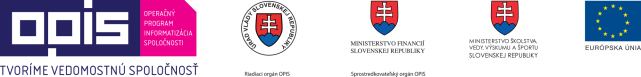 ÚVOD
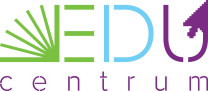 Národný projekt „Digitálne učivo na dosah“, nazvaný jednoducho EDUcentrum, prispieva k modernizácii a skvalitneniu učebného procesu na zapojených školách. Prináša im garantovaný prístup k digitálnemu edukačnému obsahu, 
rýchly a bezpečný internet, bezplatnú prevádzku služieb a podporu na obdobie 5 rokov od ukončenia projektu. 

Žiaci aj pedagógovia ocenia, že okrem školských tabletov a počítačov sa do tejto siete rezortu dostanú aj zo svojich 
osobných zariadení, mobilov či tabletov.
VIAC AKO 200 materských, 
základných a stredných ŠKÔL
Projekt je pre zapojené školy BEZPLATNÝ
PÄŤ OKRESOV
Banská Bystrica, 
Banská Štiavnica, 
Snina, 
Spišská Nová Ves 
a Trnava
www.edu-centrum.sk
Projekt je spolufinancovaný z prostriedkov Európskeho fondu regionálneho rozvoja 
prostredníctvom Operačného programu Informatizácia spoločnosti.
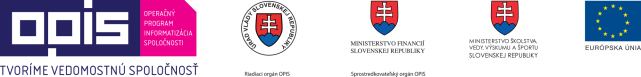 O PROJEKTE
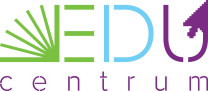 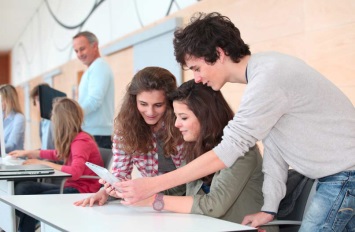 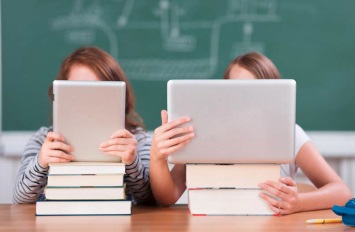 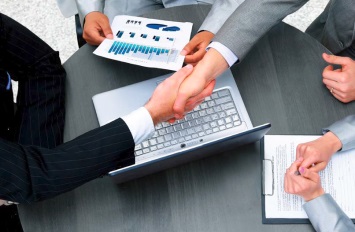 Prínosy
EDUCentrum
Partneri
Prístup k digitálnemu učivu
Vysokorýchlostný Internet
Možnosť filtrovania obsahu
Prístup k digitálnemu učivu garantovanou rýchlosťou, bezplatný technický servis aj zvýšenú bezpečnosť – to všetko prinesie národný projekt „Digitálne učivo na dosah“, nazvaný jednoducho
Ministerstva školstva, vedy, výskumu a športu SR
Úrad vlády
NASES
www.edu-centrum.sk
Projekt je spolufinancovaný z prostriedkov Európskeho fondu regionálneho rozvoja 
prostredníctvom Operačného programu Informatizácia spoločnosti.
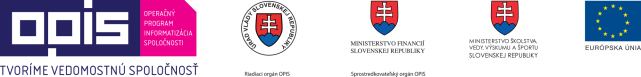 HLAVNÉ PRÍNOSY
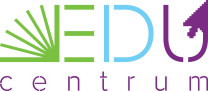 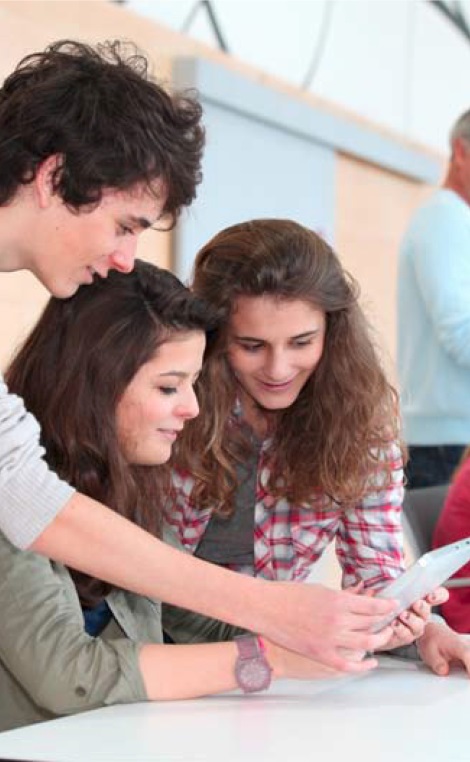 KVALITATÍVNE PRÍNOSY
► Vysokorýchlostná dátová sieť s vysokou dostupnosťou
► Možnosť prioritizovať použitie siete napríklad na testovanie (Monitor/ olympiády)
► Žiaci a používatelia sa všeobecne dostanú iba k bezpečnému obsahu (vylúčenie nežiaducich stránok s obsahom nevhodným pre vzdelávací proces)
► Dátová sieť poskytuje možnosť analyzovať využívanie obsahu sprístupneného študentom
► Zvýšenie bezpečnosti škôl monitorovaním priestorov škôl, nakoľko projekt poskytuje pripájacie body a technológiu pre pripojenie kamier (doplnková služba)
► www.minedu.sk
EKONOMICKÉ PRÍNOSY Z POHĽADU ŠKOLSKÝCH ZARIADENÍ
► Bezplatné vybudovanie a prevádzka siete
► Možné ušetrenie nákladov na existujúcich (často komerčných) sieťových pripojeniach
► Šetrenie času vyučujúcich (ako aj IT pracovníkov školy) a žiakov pri registrácií do siete 
a pri „načítavaní“ obsahu
► www.minedu.sk
www.edu-centrum.sk
Projekt je spolufinancovaný z prostriedkov Európskeho fondu regionálneho rozvoja 
prostredníctvom Operačného programu Informatizácia spoločnosti.
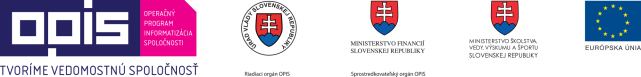 Zastúpenie projektu
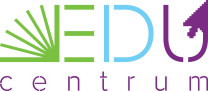 Predstavenie zástupcov MŠVVaŠ pre projekt DUD

p. Slavomir Kachman, 
Sekcia regionálneho školstva
► produktový manažér služieb DUD,
►v rámci svojej pozície je zodpovedný za oficiálnu komunikáciu so školami ako aj s ostatnými zúčastnenými sekciami MŠVVaŠ

p. Jozef Balazsik, Sekcia IT
► Technický manažér službieb DUD
►  v rámci svojej pozície je zodpovedný za technické zabezpečenie projektu DUD, komunikuje s DC MŠVVaŠ ako aj s ostatnými partnermi a dodávateľmi zodpovednými za prevádzku a technickú správu DUD
www.edu-centrum.sk
Projekt je spolufinancovaný z prostriedkov Európskeho fondu regionálneho rozvoja 
prostredníctvom Operačného programu Informatizácia spoločnosti.
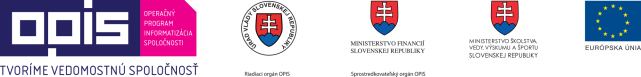 eGov služba
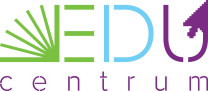 Prístup k digitálnym službám školy (sluzba_egov_7865)

eGov služba pozostáva z nasledovných IS služieb:
► Certifikácia zariadenia pre digitálne služby školy (sluzba_is_49458).
► Pristupovanie k rezortným službám a službám tretích strán pre digitálne vzdelávanie (sluzba_is_49459).
► Pristupovanie k rezortnému digitálnemu edukačnému obsahu a digitálnemu edukačnému obsahu tretích strán (sluzba_is_49460).
► Sprístupnenie bezpečnostných záznamov a súvisiacich informácií v školách (sluzba_is_49461).
► Archivácia digitálneho bezpečnostného záznamu a informácie vo vyhradenej sieti MŠVVaŠ (sluzba_is_49463).
► Centrálny manažment a monitoring sieťovej infraštruktúry a bezpečnosti vo vyhradenej sieti MŠVVaŠ (sluzba_is_49462).
► Základná certifikácia a autorizácia vo vyhradenej sieti MŠVVaŠ (sluzba_is_49464).
www.edu-centrum.sk
Projekt je spolufinancovaný z prostriedkov Európskeho fondu regionálneho rozvoja 
prostredníctvom Operačného programu Informatizácia spoločnosti.
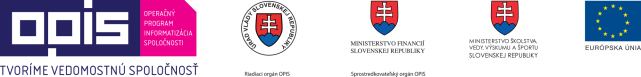 Aplikačná architektúra
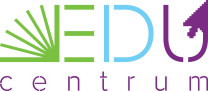 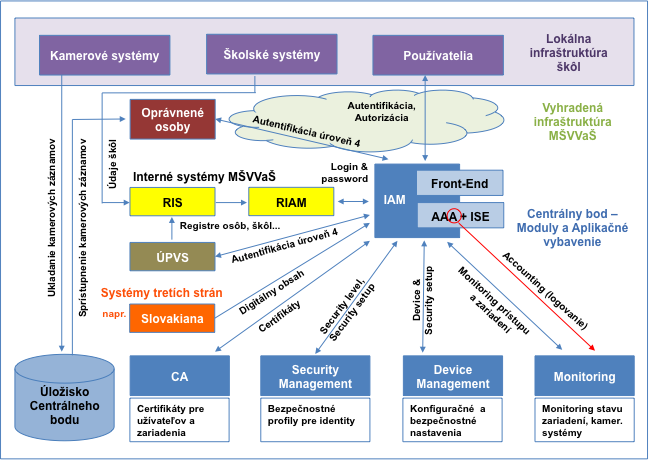 www.edu-centrum.sk
Projekt je spolufinancovaný z prostriedkov Európskeho fondu regionálneho rozvoja 
prostredníctvom Operačného programu Informatizácia spoločnosti.
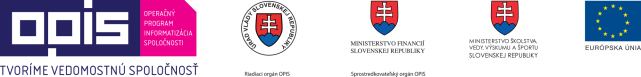 Architektúra WiFi siete
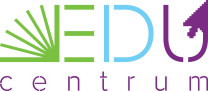 EDU_host
► Sieť určená pre hostí
► Prihlásenie bez potreby autentifikácie 
► Filtrovaný obsah
► Znížená priorita
EDU_prihlasenie
► Sieť určená pre študentov a zamestnancov
► Prihlásenie pomocou konta RIAM 
► Filtrovaný obsah podľa veku užívateľa
EDU_certifikat
► Sieť určená pre študentov a zamestnancov
► Prihlásenie pomocou certifikátu 
► Filtrovaný obsah podľa veku užívateľa
www.edu-centrum.sk
Projekt je spolufinancovaný z prostriedkov Európskeho fondu regionálneho rozvoja 
prostredníctvom Operačného programu Informatizácia spoločnosti.
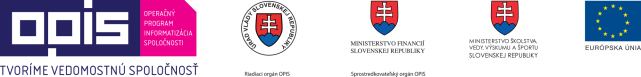 Užívateľské skupiny
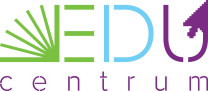 ► Žiak materskej školy
► Žiak základnej školy 1. – 4. ročník
► Žiak základnej školy 5. – 9. ročník
► Žiak strednej školy 
► Zamestnanec
► Hostia
► Špeciálne skupiny
www.edu-centrum.sk
Projekt je spolufinancovaný z prostriedkov Európskeho fondu regionálneho rozvoja 
prostredníctvom Operačného programu Informatizácia spoločnosti.
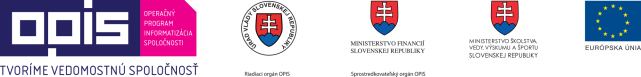 Podporované zariadenia a operačné systémy
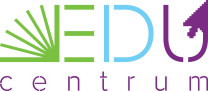 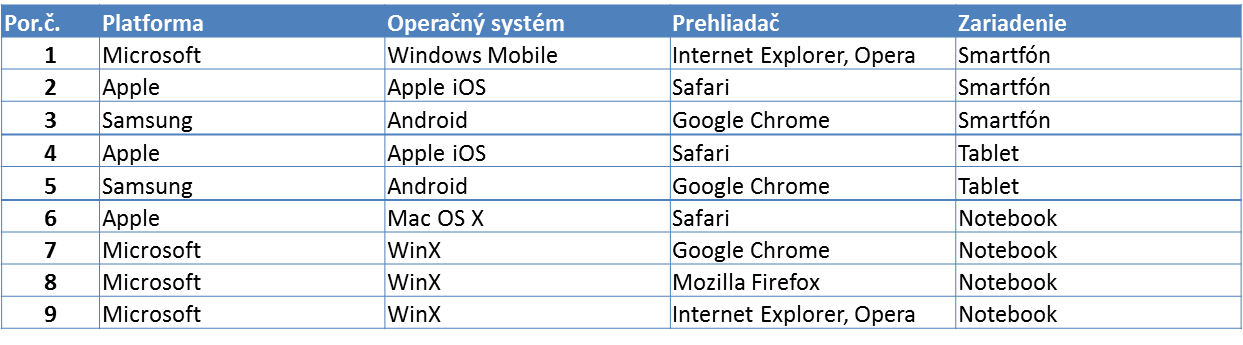 www.edu-centrum.sk
Projekt je spolufinancovaný z prostriedkov Európskeho fondu regionálneho rozvoja 
prostredníctvom Operačného programu Informatizácia spoločnosti.
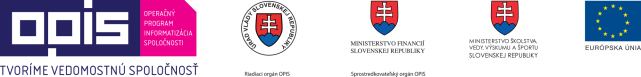 Integrácia s RIAM
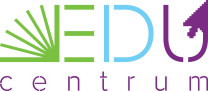 RIAM ako súčasť projektu DUD
► v rámci strategických cieľov MŠVVaŠ je RIAM spolu s ostatnými podpornými systémami univerzálnym komunikačnýma integračným rozhraním pre sprostredkovanie správy identít v rámci rezosrtu školstva
► projekt DUD využíva pre autentikáciu a autorizáciu užívateľov systém RIAM ako nosný systém pre poskytovanie týchto dát
► pre zebezpečenie možnosti využívania služieb DUD je nevyhnutné mať riadne nastavený užívateľským profil v RIAM ako aj v jeho podporných systémoch ( Active Directory služby )
www.edu-centrum.sk
Projekt je spolufinancovaný z prostriedkov Európskeho fondu regionálneho rozvoja 
prostredníctvom Operačného programu Informatizácia spoločnosti.
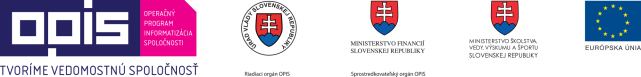 Centrum podpory
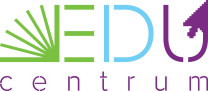 Centrum podpory používateľov rezortu školstva
► Bezplatná linka: 0800 138 033 predvoľba pre DUD  - 3
► helpdesk@iedu.sk
► 7.30 hod – 17.00 hod

Poskytované služby v rámci L1 podpory :
► riadenie procesu Service Desk – Manažment incidentov
► prijímanie telefonických a mailových požiadaviek o podporu
► identifikovanie a overovanie zadávateľov požiadaviek o podporu
► informovanie používateľa o stave a postupe vybavovania jeho požiadavky
► poskytuje informácie a rady o možných okamžitých riešeniach  
► prvostupňová podpora pre používateľov aplikácií, informačných systémov a portálov (navigácia na portáloch, v informačných systémoch, pomoc s prihlásením, odpovede na FAQ, poskytnutie nadštandardnej pomoci menej skúseným používateľom s prácou s PC)
www.edu-centrum.sk
Projekt je spolufinancovaný z prostriedkov Európskeho fondu regionálneho rozvoja 
prostredníctvom Operačného programu Informatizácia spoločnosti.
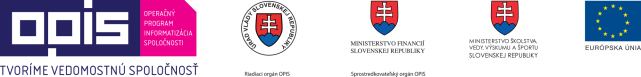 Integrácia s lokálnou infraštruktúrou
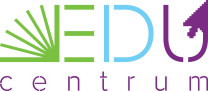 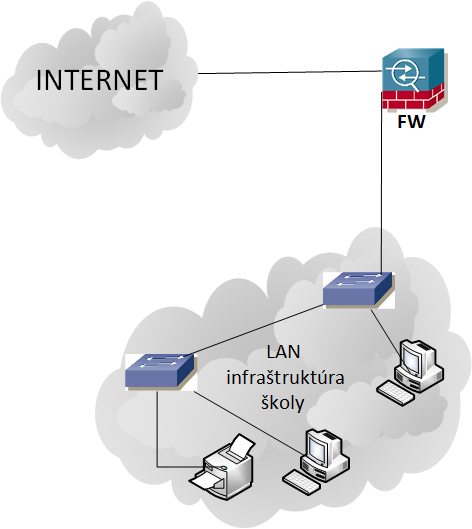 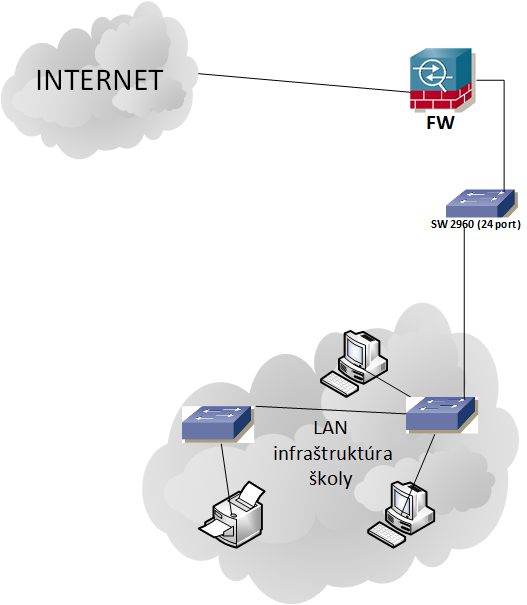 Zapojenie cez 24 portový prepínač
Zapojenie cez firewall
www.edu-centrum.sk
Projekt je spolufinancovaný z prostriedkov Európskeho fondu regionálneho rozvoja 
prostredníctvom Operačného programu Informatizácia spoločnosti.
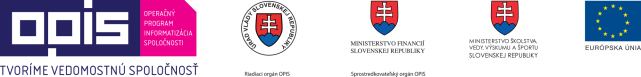 Integrácia s lokálnou infraštruktúrou
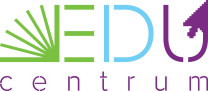 Kroky
► Vaša škola bude kontaktovaná s požiadavkou o vyplnenie dotazníka.
► Správca siete čo najpodrobnejšie vyplnení dotazník.
► Opätovne budete kontaktovaný technickou podporou, ktorá si so zodpovednou osobou prejde dotazník.
► Zariadenia DUD budú nakonfigurované podľa požiadaviek, ktoré si odsúhlasí zodpovedná osoba Vašej školy s technickou podporou.
Funkcie
► Nie je potrebná autentifikácia na lokálnych počítačoch.
► Každý užívateľ na lokálnom počítači bude pristupovať do intenetu s oprávneniami na úrovni učiteľ.
► Lokálna sieť bude dostupná zo sietí EDU_PRIHLASENIE a EDU_CERTIFIKAT
www.edu-centrum.sk
Projekt je spolufinancovaný z prostriedkov Európskeho fondu regionálneho rozvoja 
prostredníctvom Operačného programu Informatizácia spoločnosti.
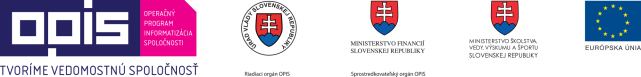 Dotazník
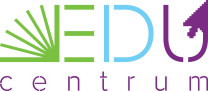 www.edu-centrum.sk
Projekt je spolufinancovaný z prostriedkov Európskeho fondu regionálneho rozvoja 
prostredníctvom Operačného programu Informatizácia spoločnosti.
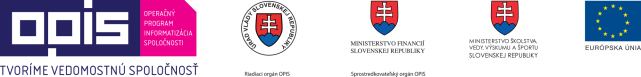 Integrácia s lokálnou infraštruktúrou
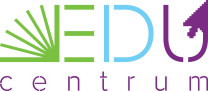 Základné typy nastavení
► IP adresácia školy bude zmenená (preferovaný typ).
► IP adresácia školy zostane zachovaná(avšak nesmie sa prekrývať s adresáciu použitou v projekte DUD).
► Špeciálne zapojenia(veľmi špecifické zapojenie škol, ktoré bude predtým odkonzultované)
www.edu-centrum.sk
Projekt je spolufinancovaný z prostriedkov Európskeho fondu regionálneho rozvoja 
prostredníctvom Operačného programu Informatizácia spoločnosti.
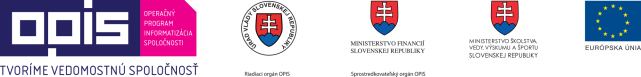 EDU_HOST
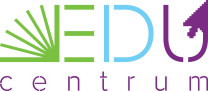 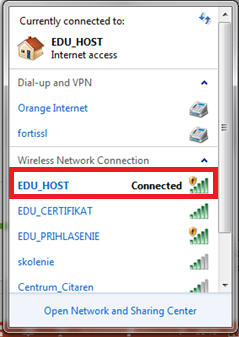 Zvolíme sieť EDU_HOST
www.edu-centrum.sk
Projekt je spolufinancovaný z prostriedkov Európskeho fondu regionálneho rozvoja 
prostredníctvom Operačného programu Informatizácia spoločnosti.
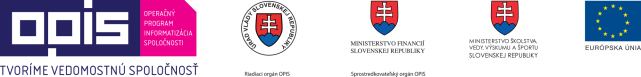 Chyba certifikátu 
Internet Explorer
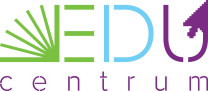 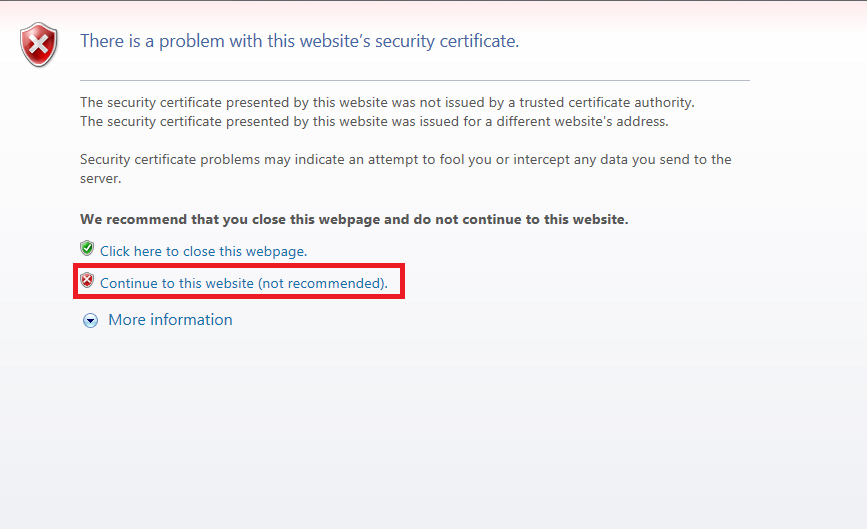 www.edu-centrum.sk
Projekt je spolufinancovaný z prostriedkov Európskeho fondu regionálneho rozvoja 
prostredníctvom Operačného programu Informatizácia spoločnosti.
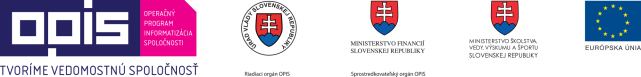 Chyba certifikátu 
Firefox
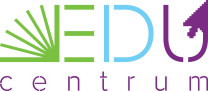 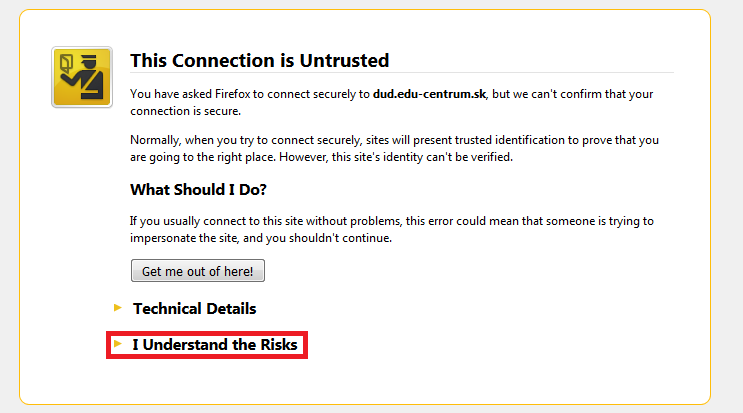 www.edu-centrum.sk
Projekt je spolufinancovaný z prostriedkov Európskeho fondu regionálneho rozvoja 
prostredníctvom Operačného programu Informatizácia spoločnosti.
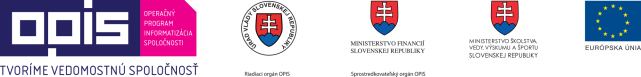 Chyba certifikátu 
Firefox
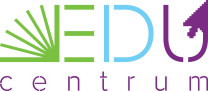 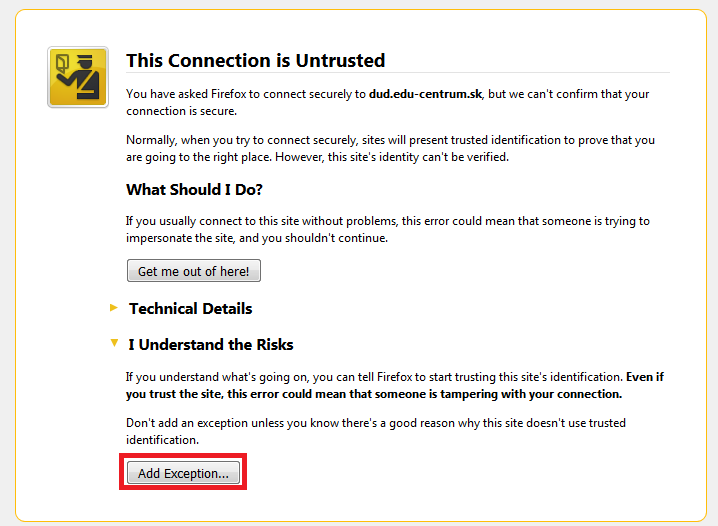 www.edu-centrum.sk
Projekt je spolufinancovaný z prostriedkov Európskeho fondu regionálneho rozvoja 
prostredníctvom Operačného programu Informatizácia spoločnosti.
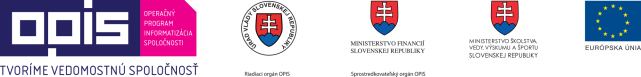 Chyba certifikátu 
Firefox
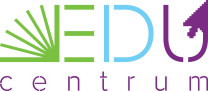 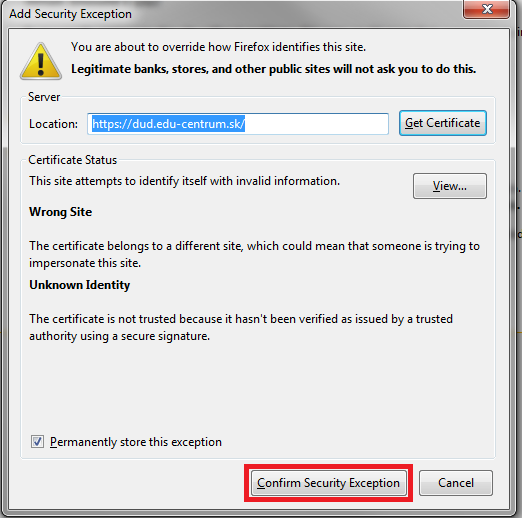 www.edu-centrum.sk
Projekt je spolufinancovaný z prostriedkov Európskeho fondu regionálneho rozvoja 
prostredníctvom Operačného programu Informatizácia spoločnosti.
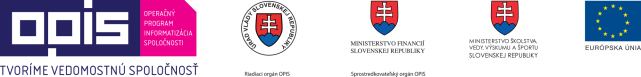 Chyba certifikátu 
Chrome
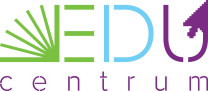 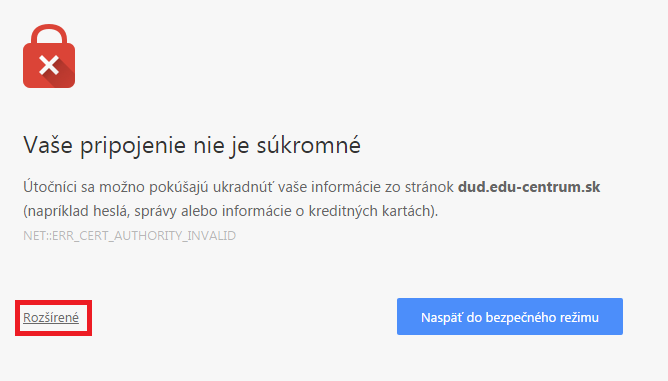 www.edu-centrum.sk
Projekt je spolufinancovaný z prostriedkov Európskeho fondu regionálneho rozvoja 
prostredníctvom Operačného programu Informatizácia spoločnosti.
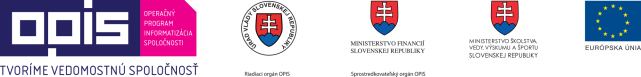 Chyba certifikátu 
Chrome
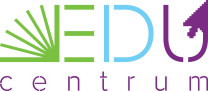 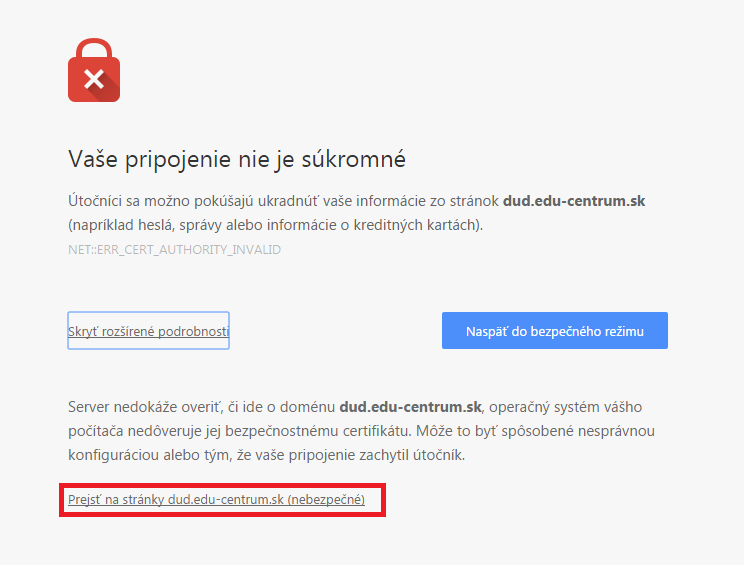 www.edu-centrum.sk
Projekt je spolufinancovaný z prostriedkov Európskeho fondu regionálneho rozvoja 
prostredníctvom Operačného programu Informatizácia spoločnosti.
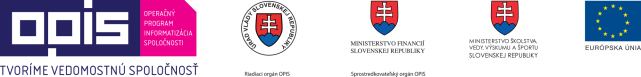 EDU_HOST
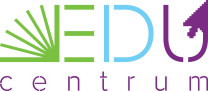 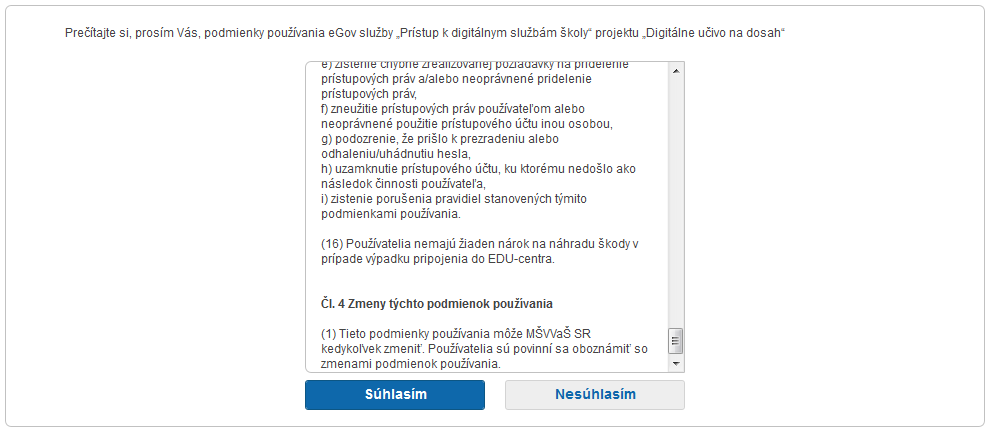 www.edu-centrum.sk
Projekt je spolufinancovaný z prostriedkov Európskeho fondu regionálneho rozvoja 
prostredníctvom Operačného programu Informatizácia spoločnosti.
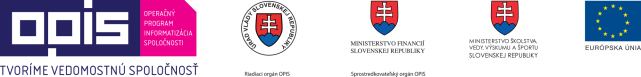 EDU_HOST
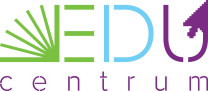 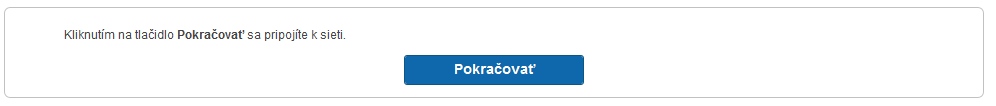 www.edu-centrum.sk
Projekt je spolufinancovaný z prostriedkov Európskeho fondu regionálneho rozvoja 
prostredníctvom Operačného programu Informatizácia spoločnosti.
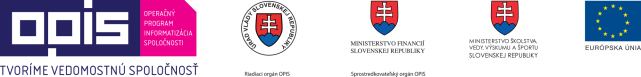 EDU_HOST
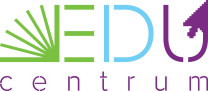 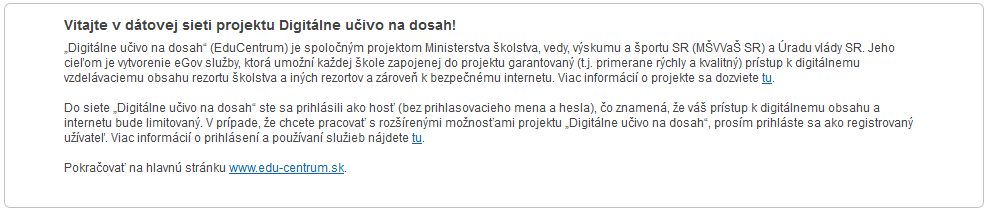 www.edu-centrum.sk
Projekt je spolufinancovaný z prostriedkov Európskeho fondu regionálneho rozvoja 
prostredníctvom Operačného programu Informatizácia spoločnosti.
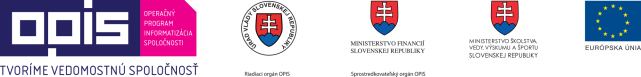 EDU_PRIHLASENIE
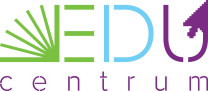 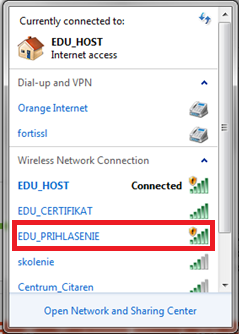 Zvolíme sieť EDU_PRIHLASENIE
www.edu-centrum.sk
Projekt je spolufinancovaný z prostriedkov Európskeho fondu regionálneho rozvoja 
prostredníctvom Operačného programu Informatizácia spoločnosti.
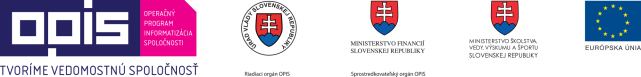 edu_prihlásenie
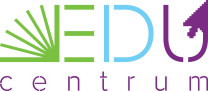 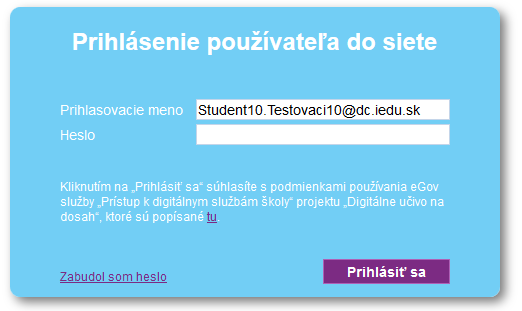 ► Autentifikácie do siete
► Prihlásenie pomocou konta RIAM
► Filtrovanie obsahu na základe 
     užívateľského konta
www.edu-centrum.sk
Projekt je spolufinancovaný z prostriedkov Európskeho fondu regionálneho rozvoja 
prostredníctvom Operačného programu Informatizácia spoločnosti.
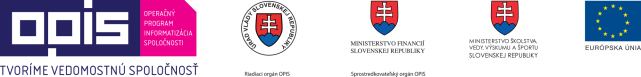 Portál EDU-centrum
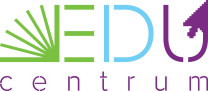 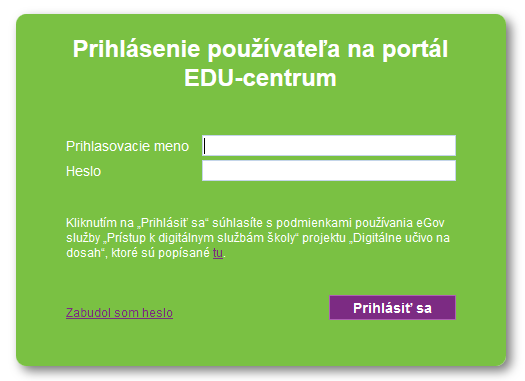 ► Autentifikácie do portálu EDU-centrum
► Prihlásenie pomocou konta RIAM
► Filtrovanie obsahu na základe 
     užívateľského konta
www.edu-centrum.sk
Projekt je spolufinancovaný z prostriedkov Európskeho fondu regionálneho rozvoja 
prostredníctvom Operačného programu Informatizácia spoločnosti.
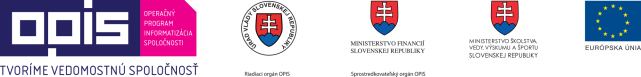 Portál EDU-centrum
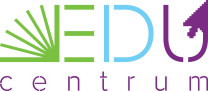 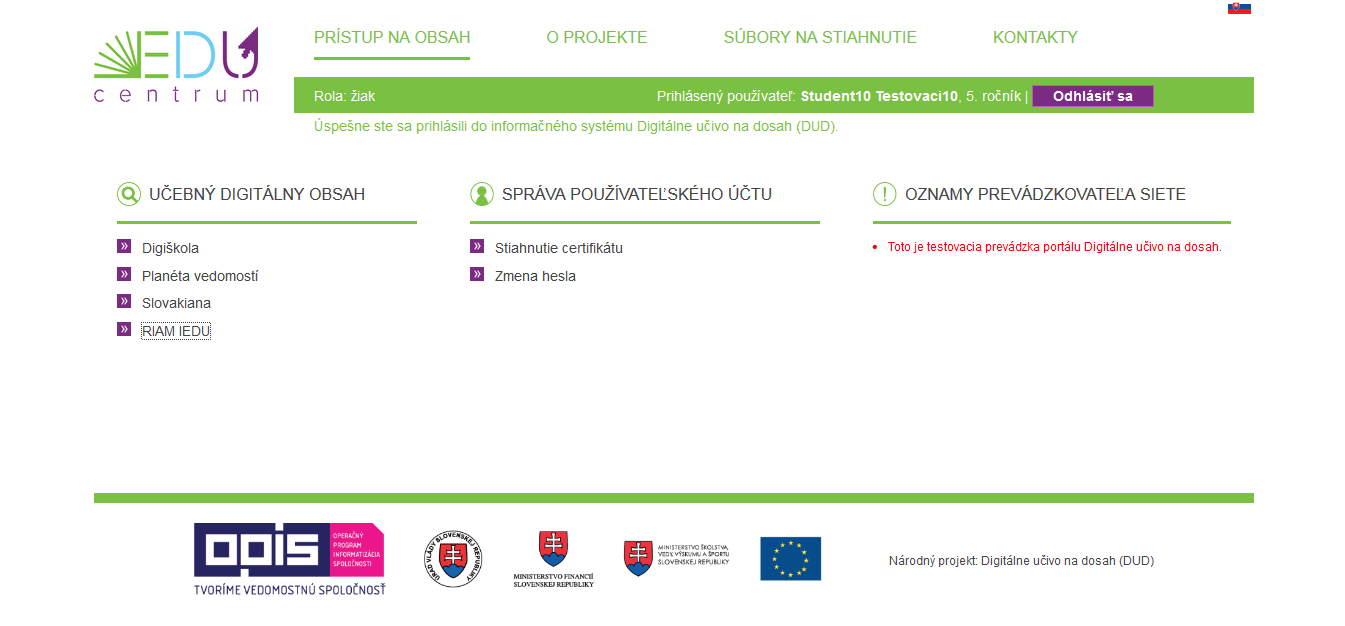 www.edu-centrum.sk
Projekt je spolufinancovaný z prostriedkov Európskeho fondu regionálneho rozvoja 
prostredníctvom Operačného programu Informatizácia spoločnosti.
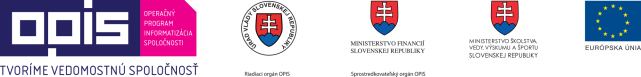 Portál EDU-centrum
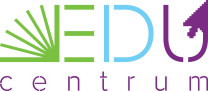 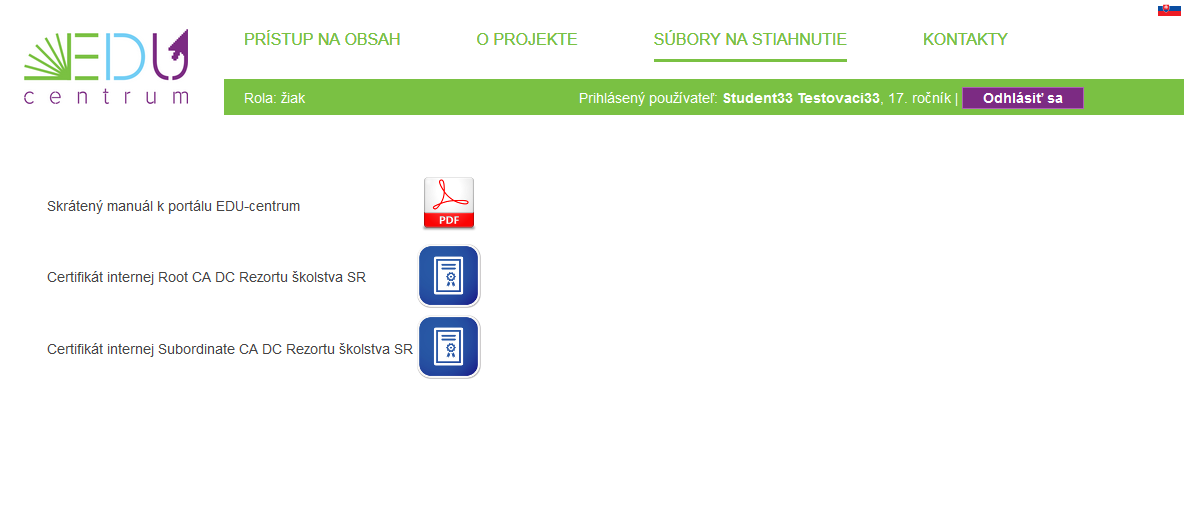 www.edu-centrum.sk
Projekt je spolufinancovaný z prostriedkov Európskeho fondu regionálneho rozvoja 
prostredníctvom Operačného programu Informatizácia spoločnosti.
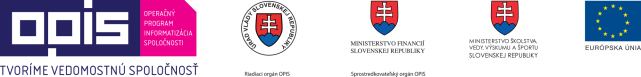 Portál EDU-centrum
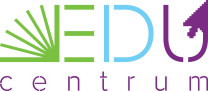 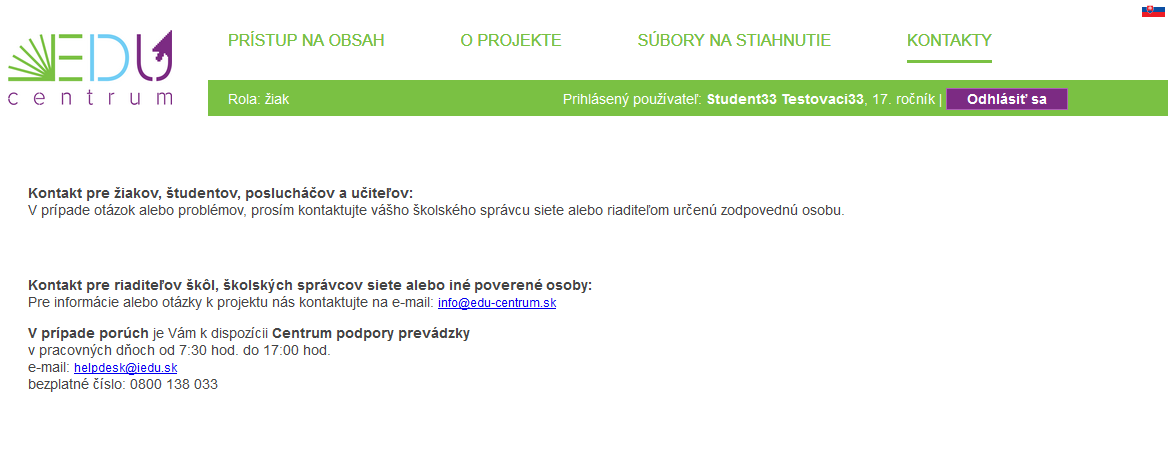 www.edu-centrum.sk
Projekt je spolufinancovaný z prostriedkov Európskeho fondu regionálneho rozvoja 
prostredníctvom Operačného programu Informatizácia spoločnosti.
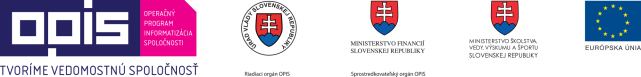 EDU_CERTIFIKAT
Stiahnutie certifikátov
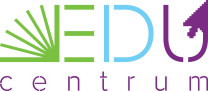 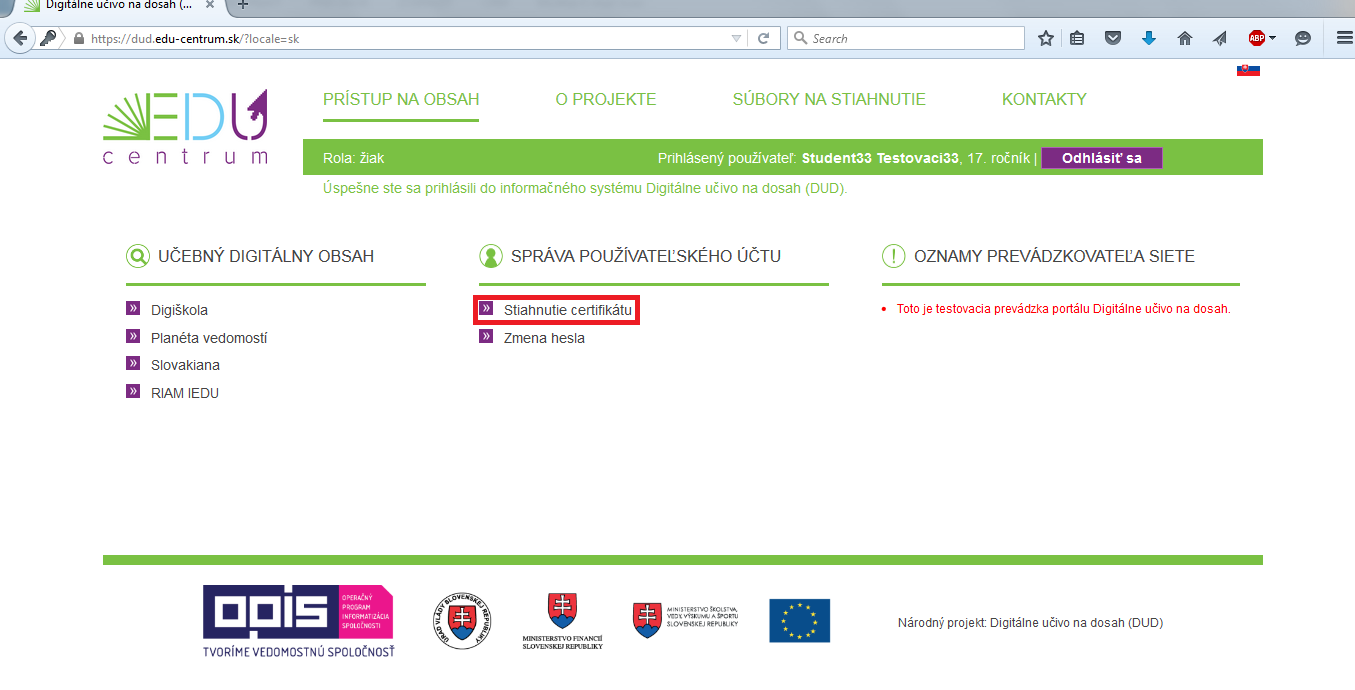 www.edu-centrum.sk
Projekt je spolufinancovaný z prostriedkov Európskeho fondu regionálneho rozvoja 
prostredníctvom Operačného programu Informatizácia spoločnosti.
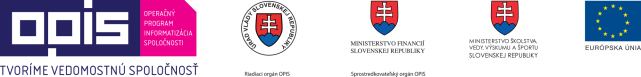 EDU_CERTIFIKAT
Stiahnutie certifikátov
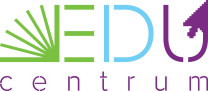 ► Zadáme heslo k cetifikátu
► Minimálne 8 znakov
► Heslo bude potrebné k 
     inštalácií certifikátu
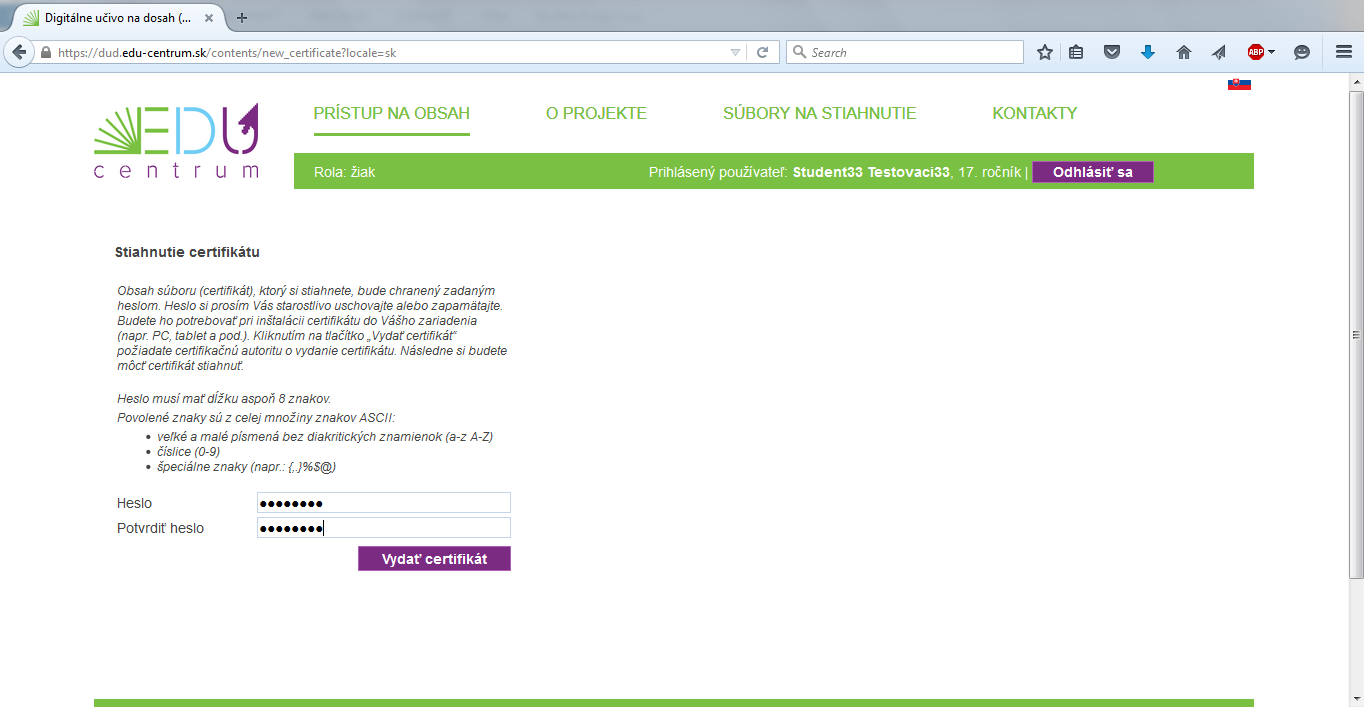 www.edu-centrum.sk
Projekt je spolufinancovaný z prostriedkov Európskeho fondu regionálneho rozvoja 
prostredníctvom Operačného programu Informatizácia spoločnosti.
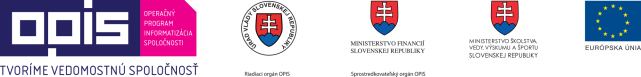 EDU_CERTIFIKAT
Stiahnutie certifikátov
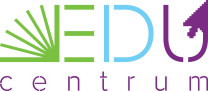 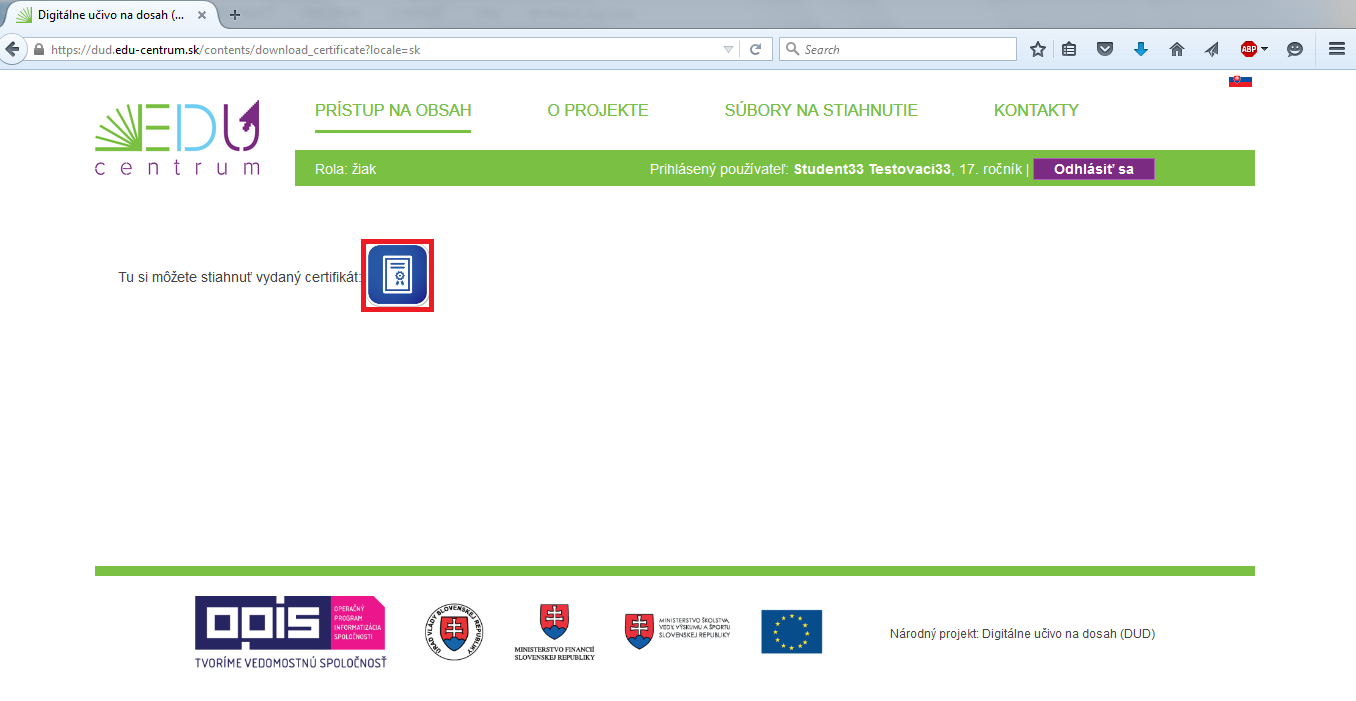 www.edu-centrum.sk
Projekt je spolufinancovaný z prostriedkov Európskeho fondu regionálneho rozvoja 
prostredníctvom Operačného programu Informatizácia spoločnosti.
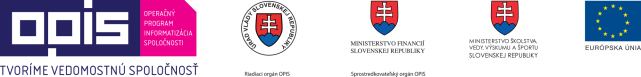 EDU_CERTIFIKAT
Inštalácia certifikátu
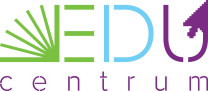 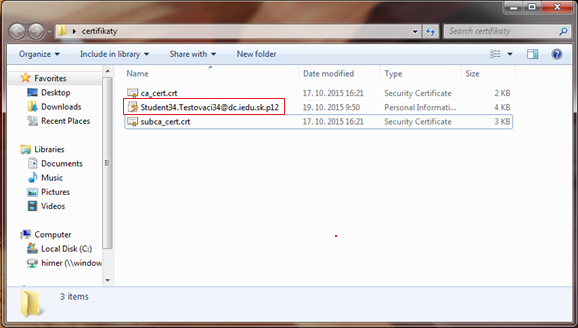 www.edu-centrum.sk
Projekt je spolufinancovaný z prostriedkov Európskeho fondu regionálneho rozvoja 
prostredníctvom Operačného programu Informatizácia spoločnosti.
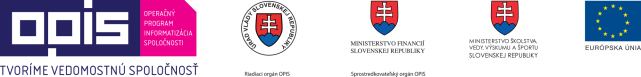 EDU_CERTIFIKAT
Inštalácia certifikátu
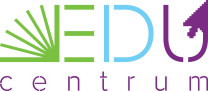 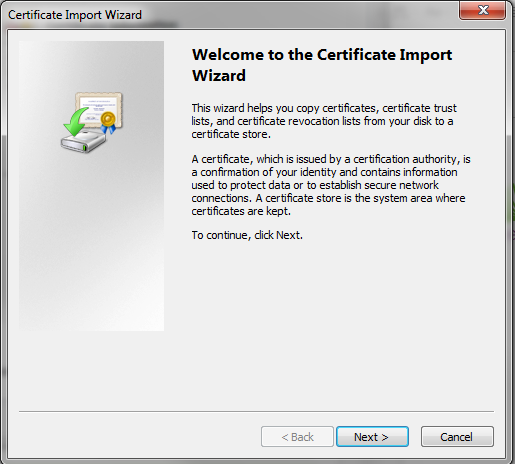 www.edu-centrum.sk
Projekt je spolufinancovaný z prostriedkov Európskeho fondu regionálneho rozvoja 
prostredníctvom Operačného programu Informatizácia spoločnosti.
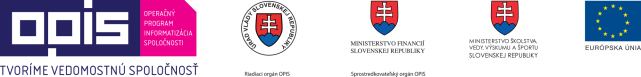 EDU_CERTIFIKAT
Inštalácia certifikátu
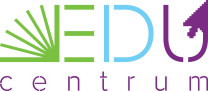 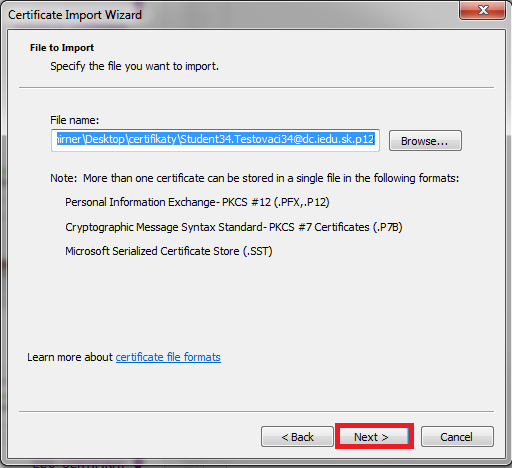 www.edu-centrum.sk
Projekt je spolufinancovaný z prostriedkov Európskeho fondu regionálneho rozvoja 
prostredníctvom Operačného programu Informatizácia spoločnosti.
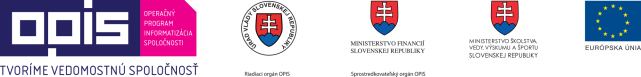 EDU_CERTIFIKAT
Inštalácia certifikátu
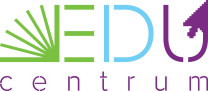 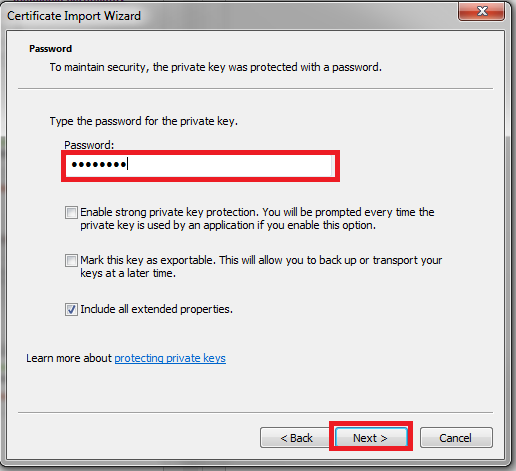 ► Zadáme heslo ktoré sme 
     zadali pri generovaní certifikátu
www.edu-centrum.sk
Projekt je spolufinancovaný z prostriedkov Európskeho fondu regionálneho rozvoja 
prostredníctvom Operačného programu Informatizácia spoločnosti.
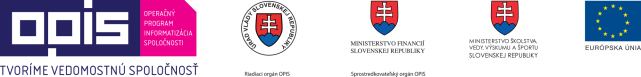 EDU_CERTIFIKAT
Inštalácia certifikátu
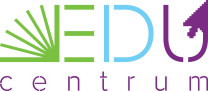 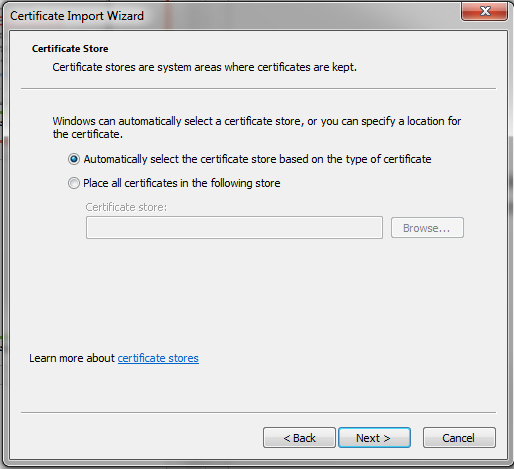 www.edu-centrum.sk
Projekt je spolufinancovaný z prostriedkov Európskeho fondu regionálneho rozvoja 
prostredníctvom Operačného programu Informatizácia spoločnosti.
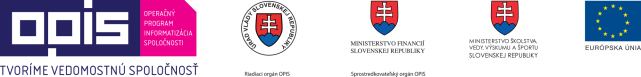 EDU_CERTIFIKAT
Inštalácia certifikátu
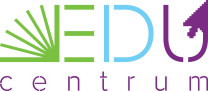 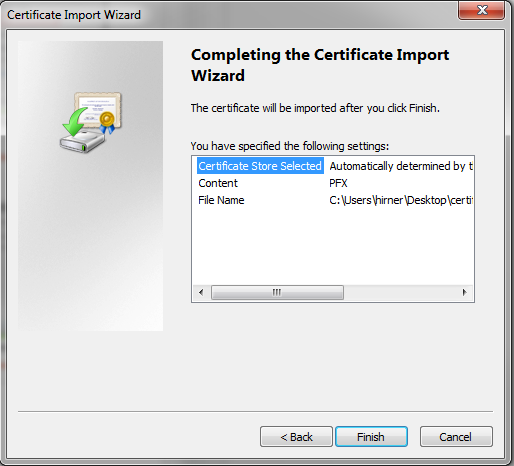 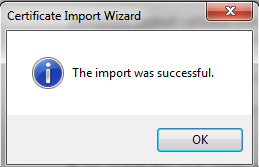 www.edu-centrum.sk
Projekt je spolufinancovaný z prostriedkov Európskeho fondu regionálneho rozvoja 
prostredníctvom Operačného programu Informatizácia spoločnosti.
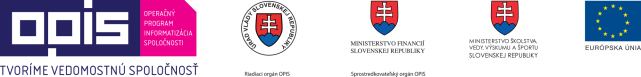 EDU_CERTIFIKAT
Skript EduCer.exe
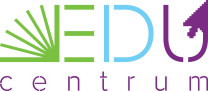 Postup inštalácie
► Spustit ako ADMINISTRÁTOR program EduCer.exe
► Po inštalácii stlačiť akúkoľvek klávesu
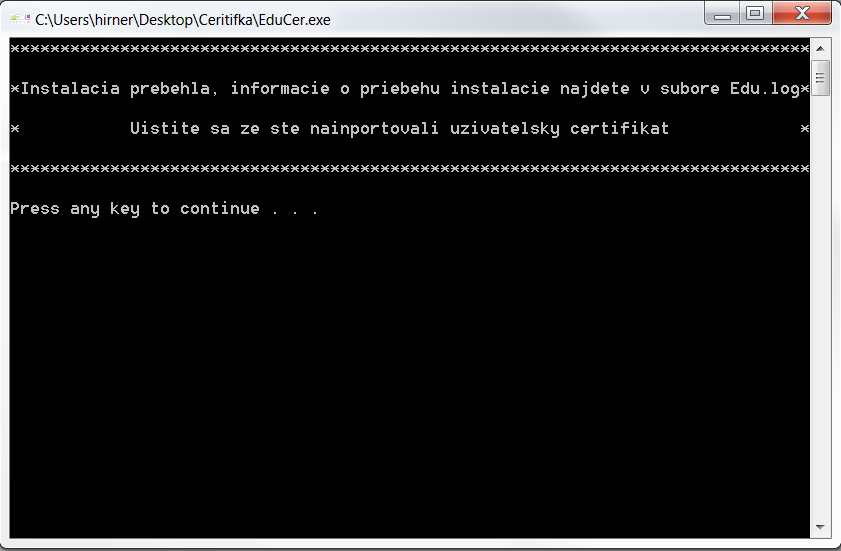 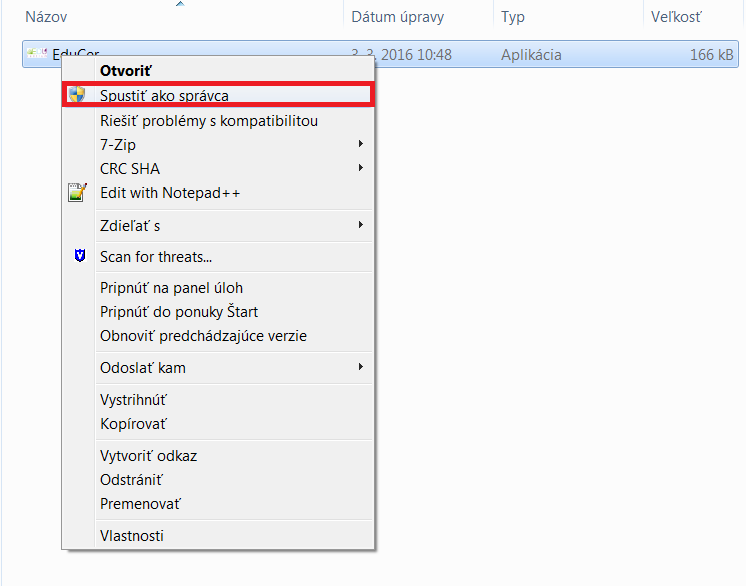 www.edu-centrum.sk
Projekt je spolufinancovaný z prostriedkov Európskeho fondu regionálneho rozvoja 
prostredníctvom Operačného programu Informatizácia spoločnosti.
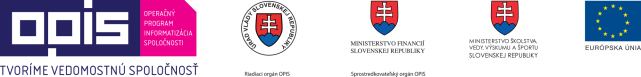 EDU_CERTIFIKAT
Skript EduCer.exe
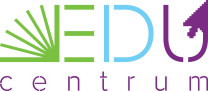 Riešenie problémov
► Súbor s informáciami o inštalácii(edu.log) sa nachádza na rovnakom mieste ako EduCer.exe
► Súbor je možné otvoriť v poznámkovom bloku
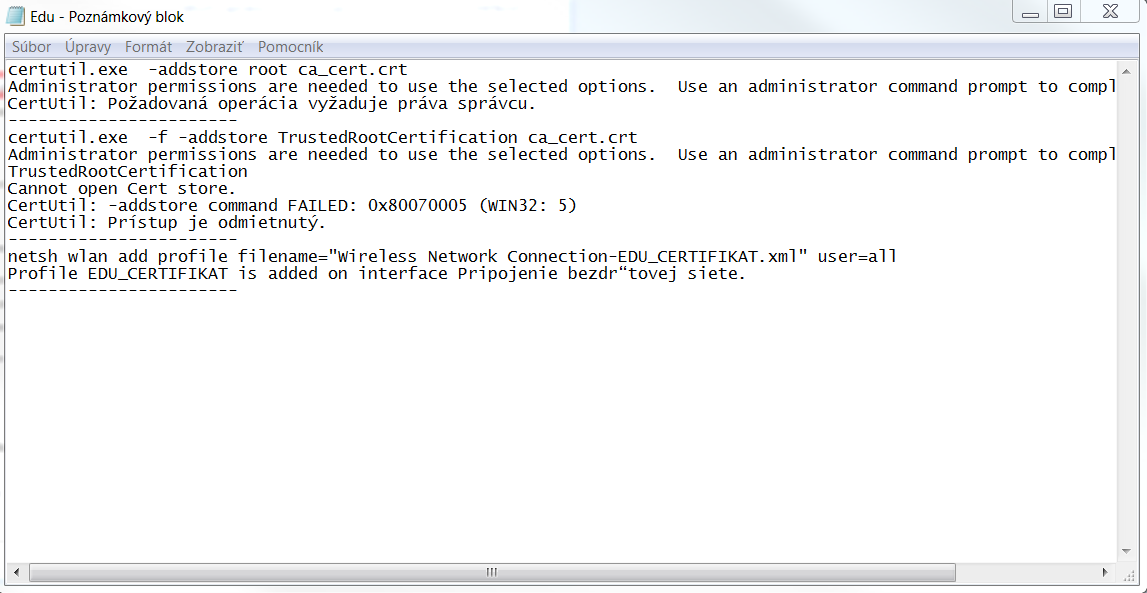 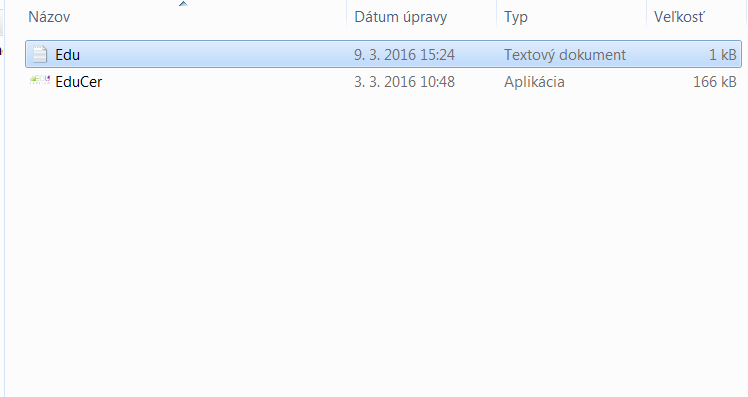 www.edu-centrum.sk
Projekt je spolufinancovaný z prostriedkov Európskeho fondu regionálneho rozvoja 
prostredníctvom Operačného programu Informatizácia spoločnosti.
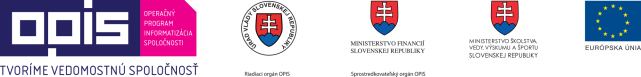 EDU_CERTIFIKAT
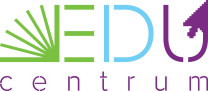 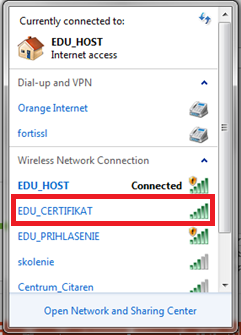 www.edu-centrum.sk
Projekt je spolufinancovaný z prostriedkov Európskeho fondu regionálneho rozvoja 
prostredníctvom Operačného programu Informatizácia spoločnosti.
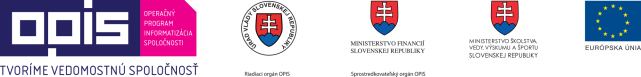 Koniec
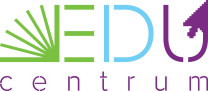 Ďakujem za pozornosť
www.edu-centrum.sk
Projekt je spolufinancovaný z prostriedkov Európskeho fondu regionálneho rozvoja 
prostredníctvom Operačného programu Informatizácia spoločnosti.
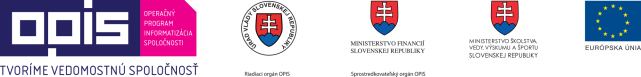